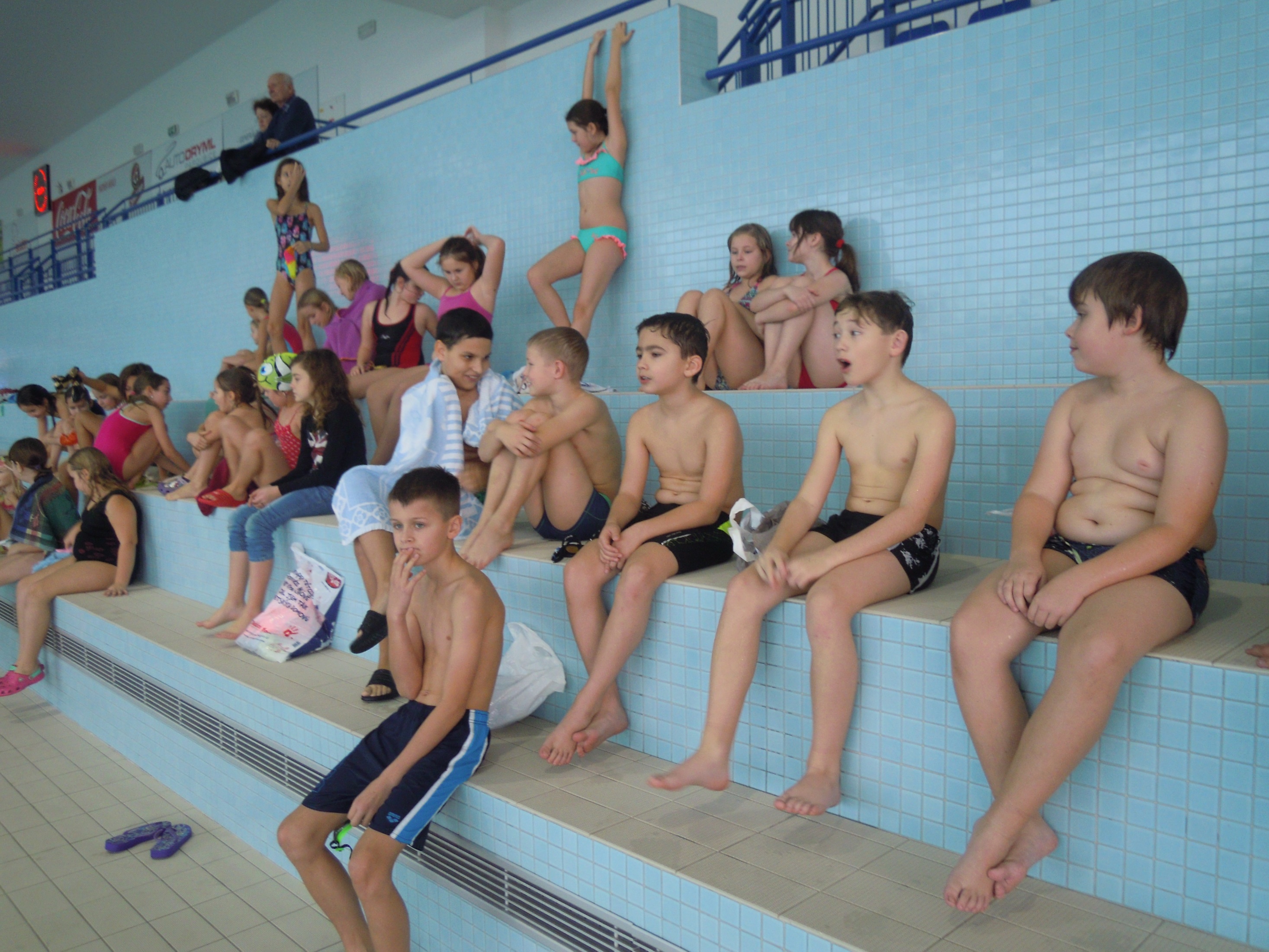 Plavecký výcvik 2017/2018
I v letošním školním roce žáci třetí, čtvrté a páté třídy navštěvují plavecký kurz v pardubickém Aquacentru.
Družstvo plavců při krátkém odpočinku.
Plave nebo jen leží?
Krátký odpočinek a póza na fotku.
Ukázkový skok, zbytek družstva s napětím sleduje prvního odvážlivce.Bidlem plavčice usměrňuje jen obruč .
Po teplé sprše o přestávce si musí všichni sdělit zážitky z první poloviny lekce.
Nestačí mít odvahu! Pamatuj si s námi,voda nemá podlahu, řeka nemá trámy./:Chceš-li chodit na hloubku, uč se plavat holoubku.:/